Senate Meeting Summary
February 7, 2018
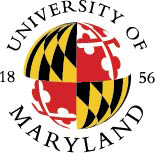 UNIVERSITY SENATE
FEBRUARY 7, 2018
Summary
Special Order: Presidential Briefing
President Loh described several measures the University has taken to respond to hate bias incidents and improve campus safety:
The Anti-Defamation League (ADL) presented strategies on education and prevention related to hate groups to all Deans, Vice Presidents, Presidents of the University System of Maryland (USM), and the Board of Regents.
UMD has partnered with the National Consortium for the Study of Terrorism and Response to Terror (START) regarding police response and prevention. 
The University has increased the number of monitored video cameras around campus.
The Rapid Response Team on campus is composed of members from Student Affairs and the Office of Civil Rights & Sexual Misconduct (OCRSM), counselors, and the police to respond to hate bias incidents and support the victims.
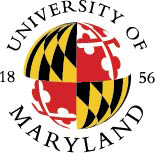 UNIVERSITY SENATE
FEBRUARY 7, 2018
Summary
Special Order: Presidential Briefing
President Loh noted that the University hired an external firm to perform a campus climate survey, which will provide benchmarks and would allow the University to track its progress.
President Loh discussed training opportunities being considered by the administration including mandatory online training for incoming freshman and intergroup dialogues with the leadership of all of the recognized student groups on campus.
The University is expanding the number of sections on Cultural Competency in the General Education program.
President Loh mentioned that the Center for Diversity and Inclusion in Higher Education (CDIHE) was created to serve as a national center for research, policy, professional standards, and consultation for universities across the country and abroad on critical issues related to diversity, inclusion, and social injustice in higher education.
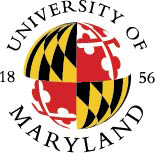 UNIVERSITY SENATE
FEBRUARY 7, 2018
Summary
Senate Chair’s Report
Senate Elections: The candidacy period for the staff, student, and single-member constituency senators for 2018-2019 ended on February 2nd. The voting period will run from February 19th through March 2nd. Additional information can be found on the Elections page of the Senate website.
Senate Elected Committees/Councils: All Senators should have received an email from the Senate Office detailing available positions on senate-elected committees/councils for 2018-2019.  Additional information can be found on the Senate website.
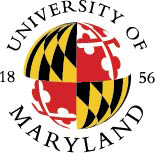 UNIVERSITY SENATE
FEBRUARY 7, 2018
Summary
Senate Chair’s Report
Spring Senate Meetings: The remaining spring Senate meetings are March 8th, April 4th, April 24th, and May 9th. Provost Rankin will provide a report on the Strategic Plan Update at the March 8th Senate Meeting. The April 24th meeting will be the last for any outgoing Senators. The May 9th meeting is the transition meeting where new Senators will begin their term.
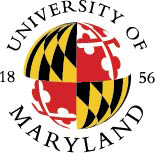 UNIVERSITY SENATE
FEBRUARY 7, 2018
Summary
PCC Proposal to Establish a Post-Baccalaureate Certificate in Bilingual Speech-Language Pathology (Senate Document #17-18-18)
The Senate voted to approve the new certificate program.
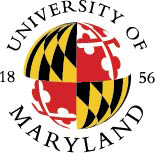 UNIVERSITY SENATE
FEBRUARY 7, 2018
Summary
PCC Proposal to Rename the Program in Education Policy & Leadership to Teaching and Learning, Policy and Leadership (Senate Document #17-18-19)
The Senate voted to approve the name change to the program.
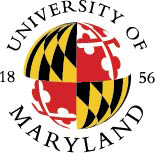 UNIVERSITY SENATE
FEBRUARY 7, 2018
Summary
Special Order: Update on Task Force Deliberations
Lucy Dalglish and Warren Kelley, Co-Chairs, Joint President/Senate Inclusion & Respect Task Force, provided an update on the preliminary Task Force deliberations and recommendations.
Dalglish and Kelley collected feedback from the Senate and answered questions related to the presentation.
The Task Force will provide its final recommendations at the April 24th Senate meeting.
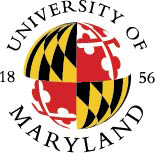 UNIVERSITY SENATE
FEBRUARY 7, 2018
Relevant Links
National Consortium for the Study of Terrorism and Response to Terror (START)http://www.start.umd.edu/
Hate Bias Resourceshttps://www.diversity.umd.edu/hate-bias-resources.html
Center for Diversity and Inclusion in Higher Education (CDIHE)https://education.umd.edu/research/centers/cdihe
Spring Elections 2018https://www.senate.umd.edu/elections
Senate Elected Committees/Councilshttps://www.senate.umd.edu/2018_senate_elected_coms
Spring Senate Meetings 2018https://www.senate.umd.edu/senate-meetings
PCC Proposal to Establish a Post-Baccalaureate Certificate in Bilingual Speech-Language Pathology (Senate Document #17-18-18) https://www.senate.umd.edu/system/files/resources/billDocuments/17-18-18/stage2/PCC_Establish_Post-Bac_Bilingual_Speech_Pathology_17-18-18.pdf
PCC Proposal to Rename the Program in Education & Leadership to Teaching and Learning, Policy and Leadership (Senate Documents #17-18-19)https://www.senate.umd.edu/system/files/resources/billDocuments/17-18-19/stage2/PCC_Rename_Masters_to_Teaching_Learning_Policy_Leadership_17-18-19.pdf
Special Order: Update on Task Force Deliberationshttps://www.senate.umd.edu/sites/default/files/resources/MeetingMaterials/02072018/Inclusion_Respect_TF_%20Prelim_Overview.pdf
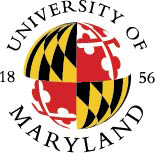 UNIVERSITY SENATE
FEBRUARY 7, 2018